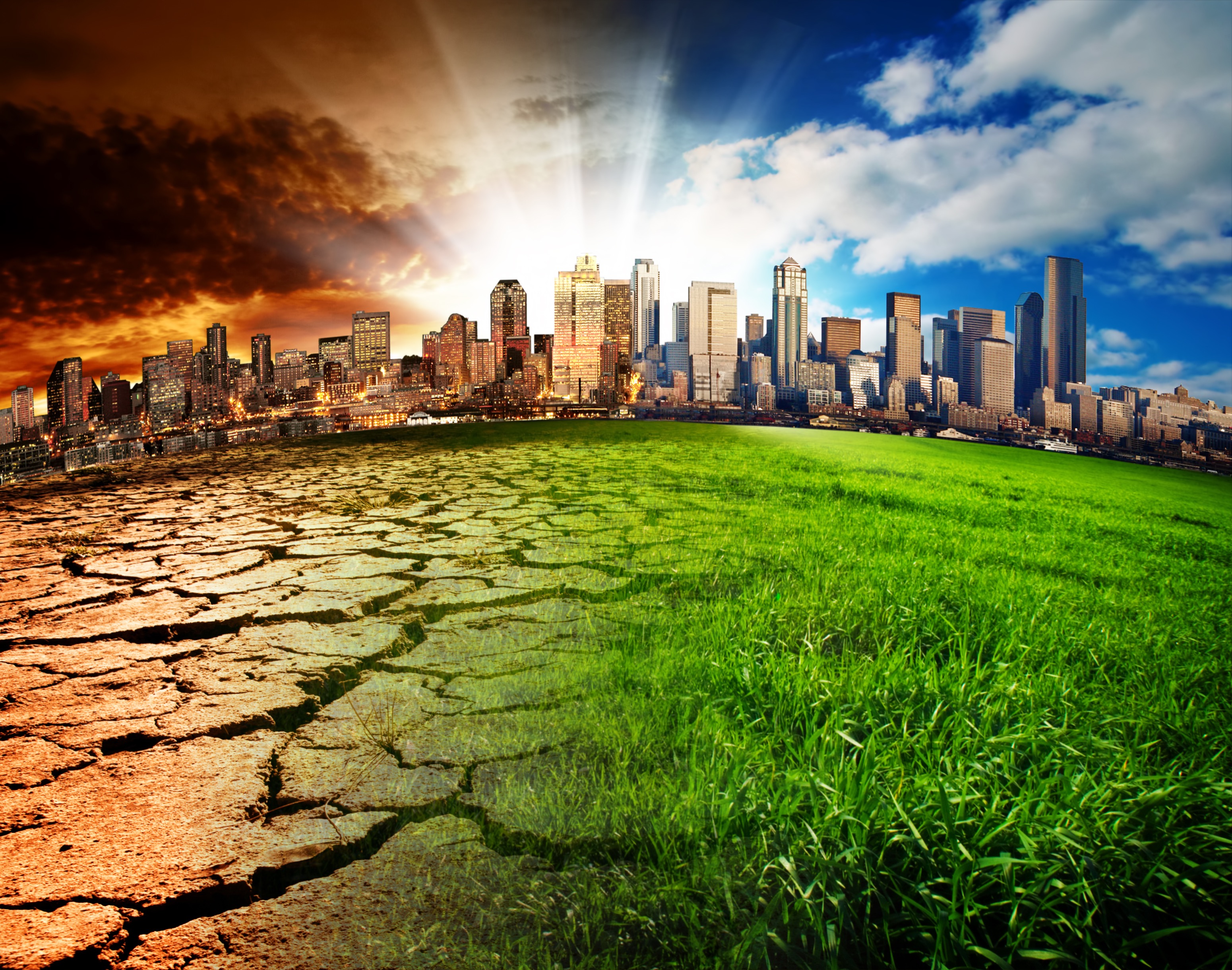 Sea Level Rise
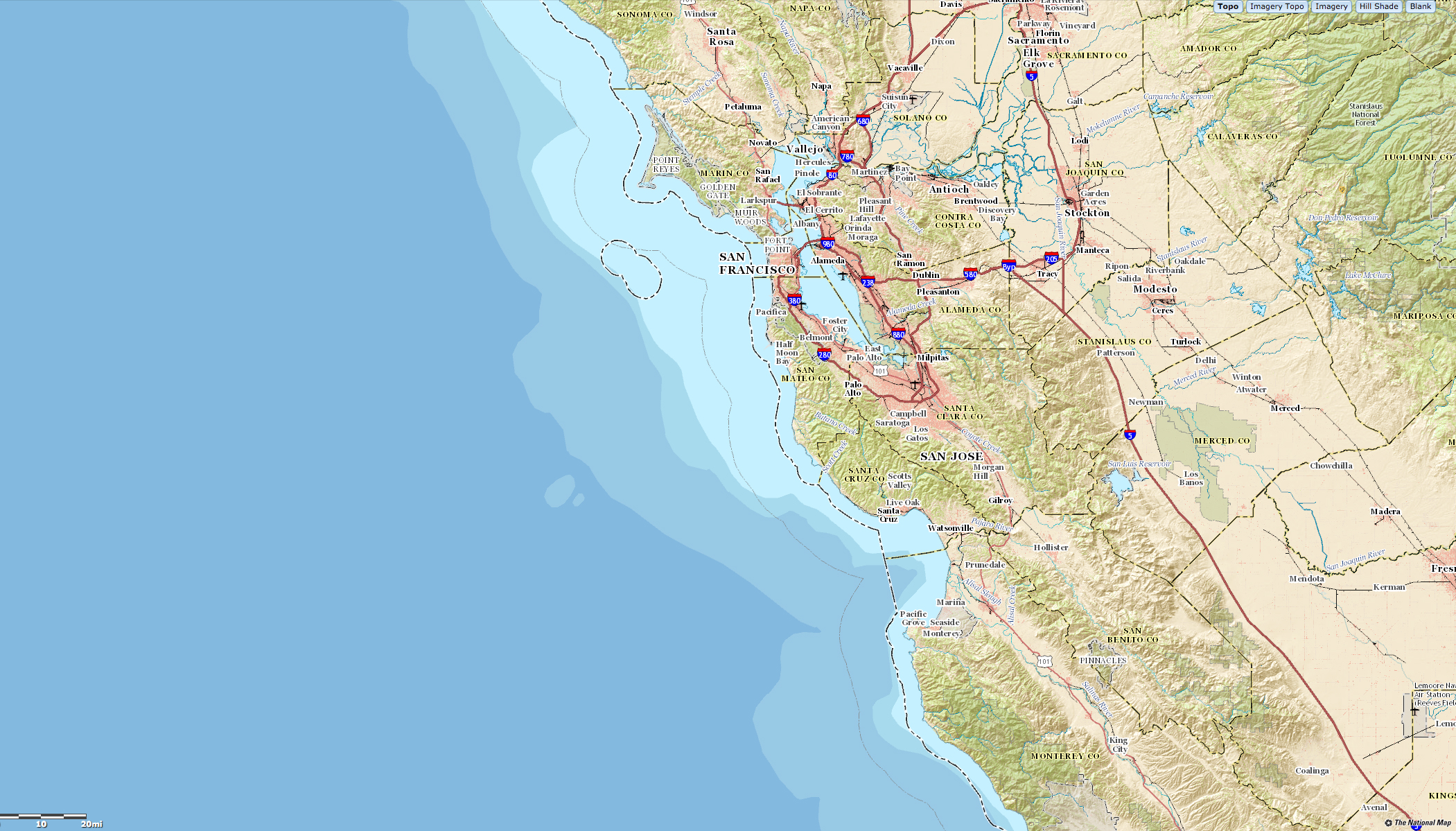 Credit: USGS
Melting Glaciers
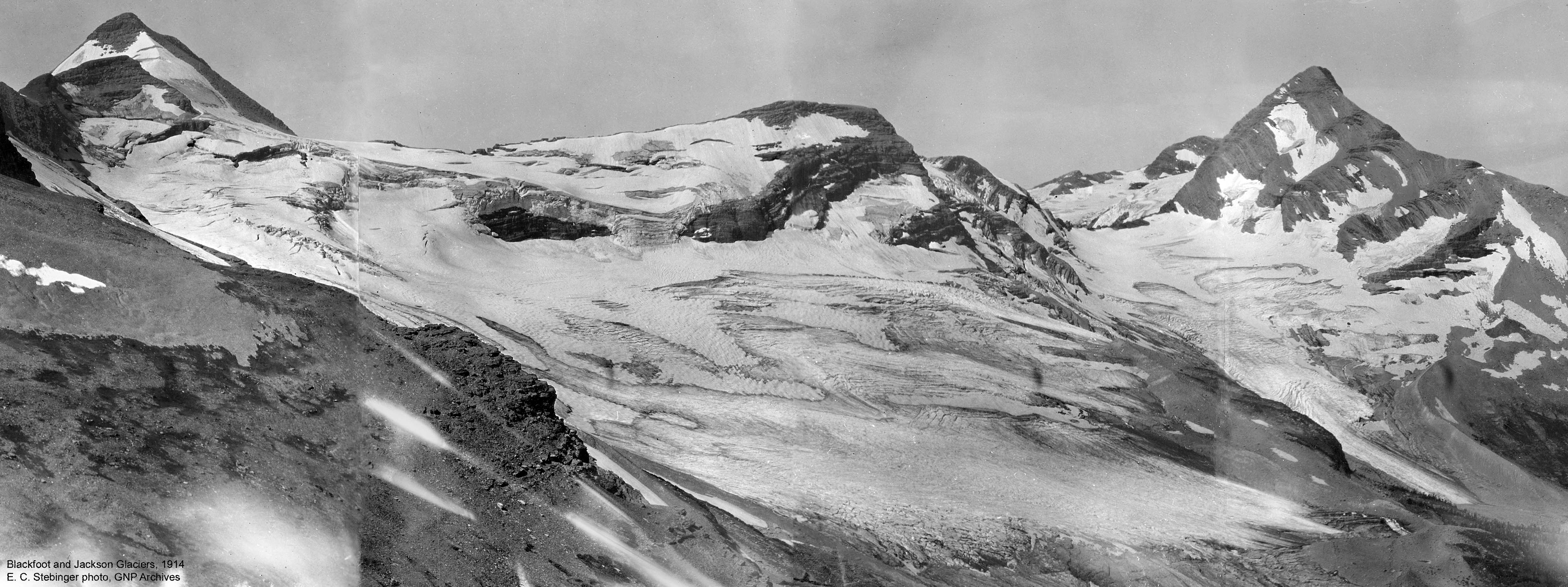 1914
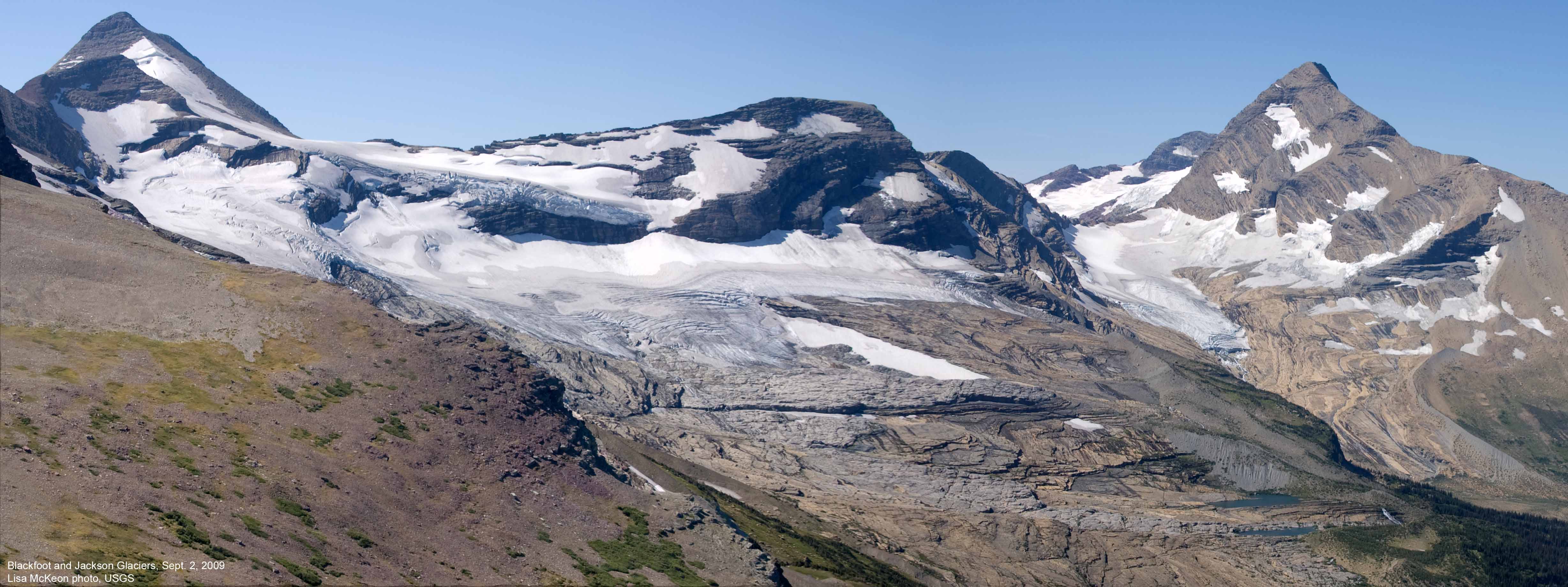 2008
Credit: NOAA
Wildfires
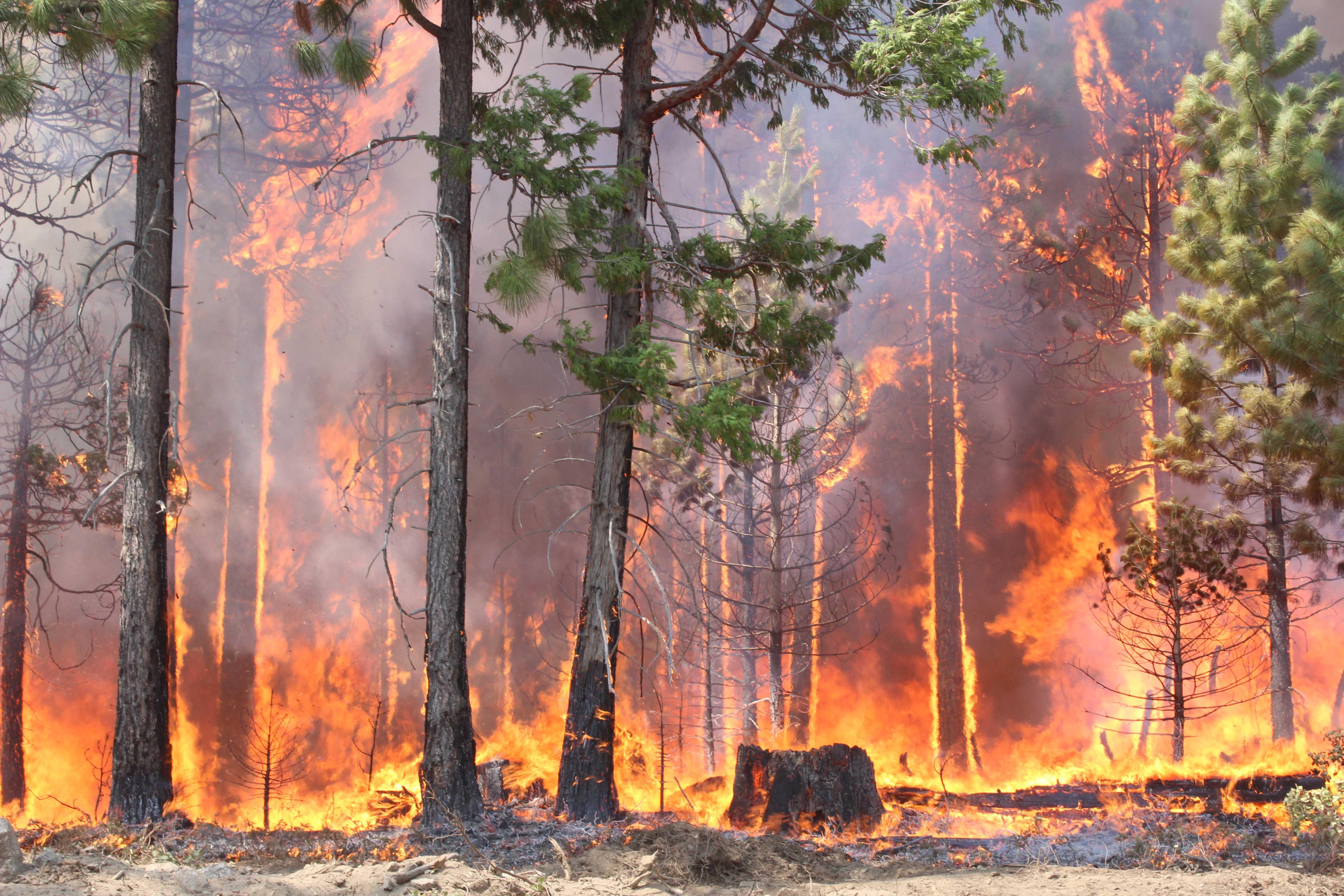 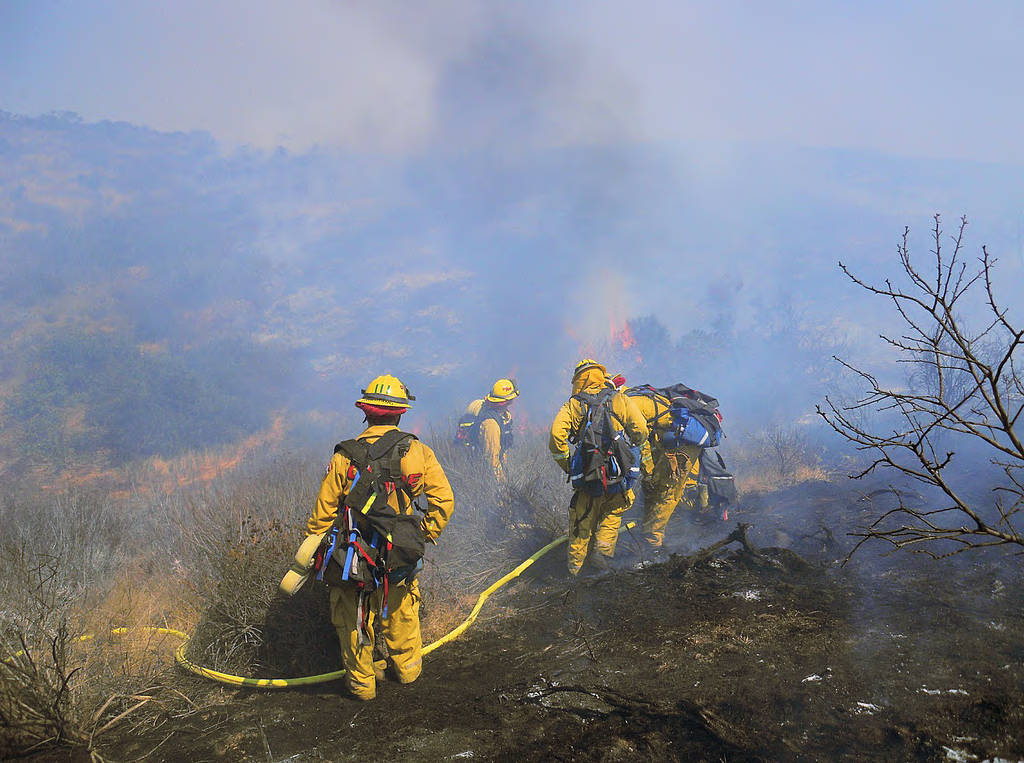 Credit: USFWS
Effects on Animals
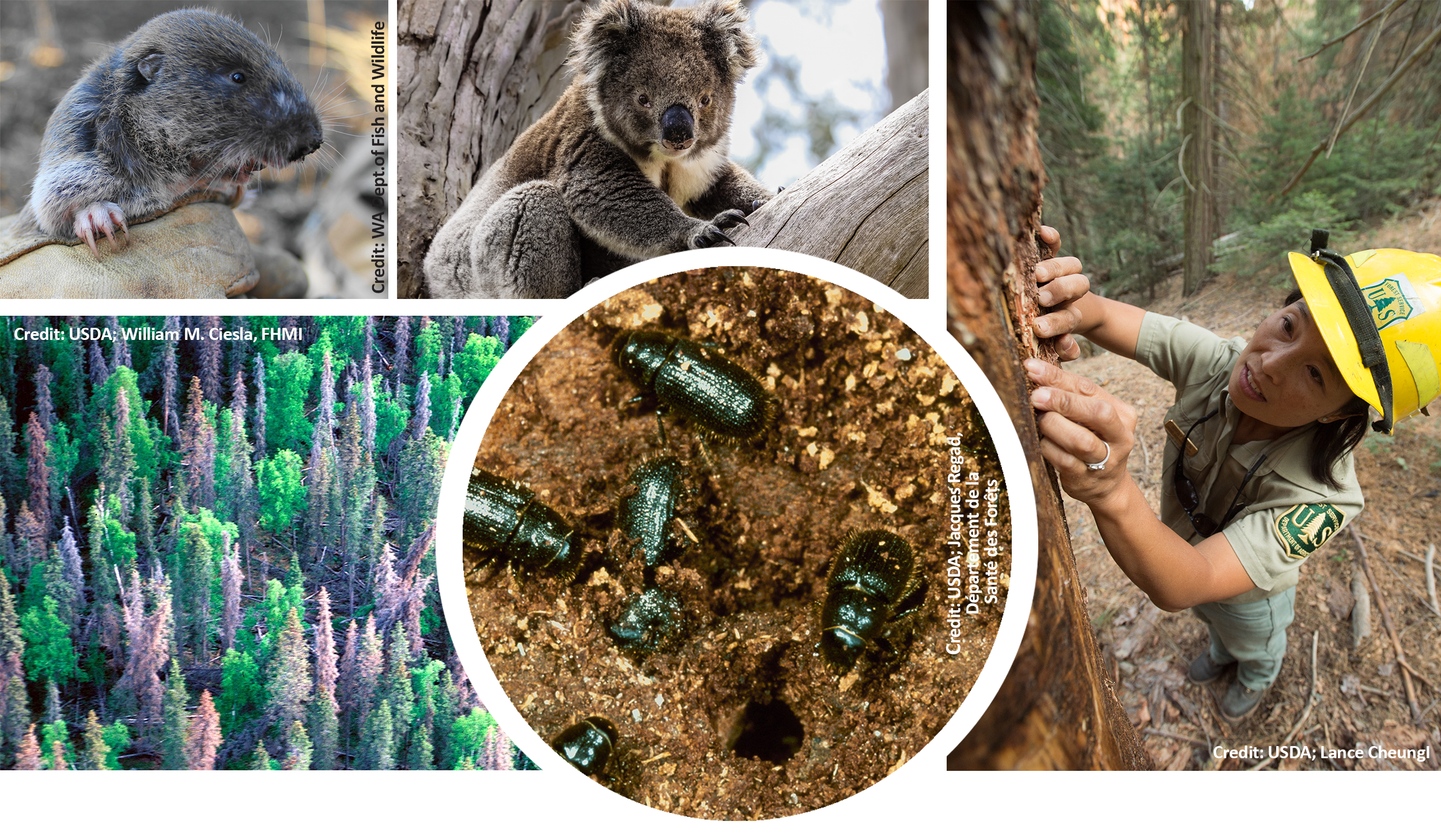 bark beetle destruction
bark beetles
Extreme Weather Events
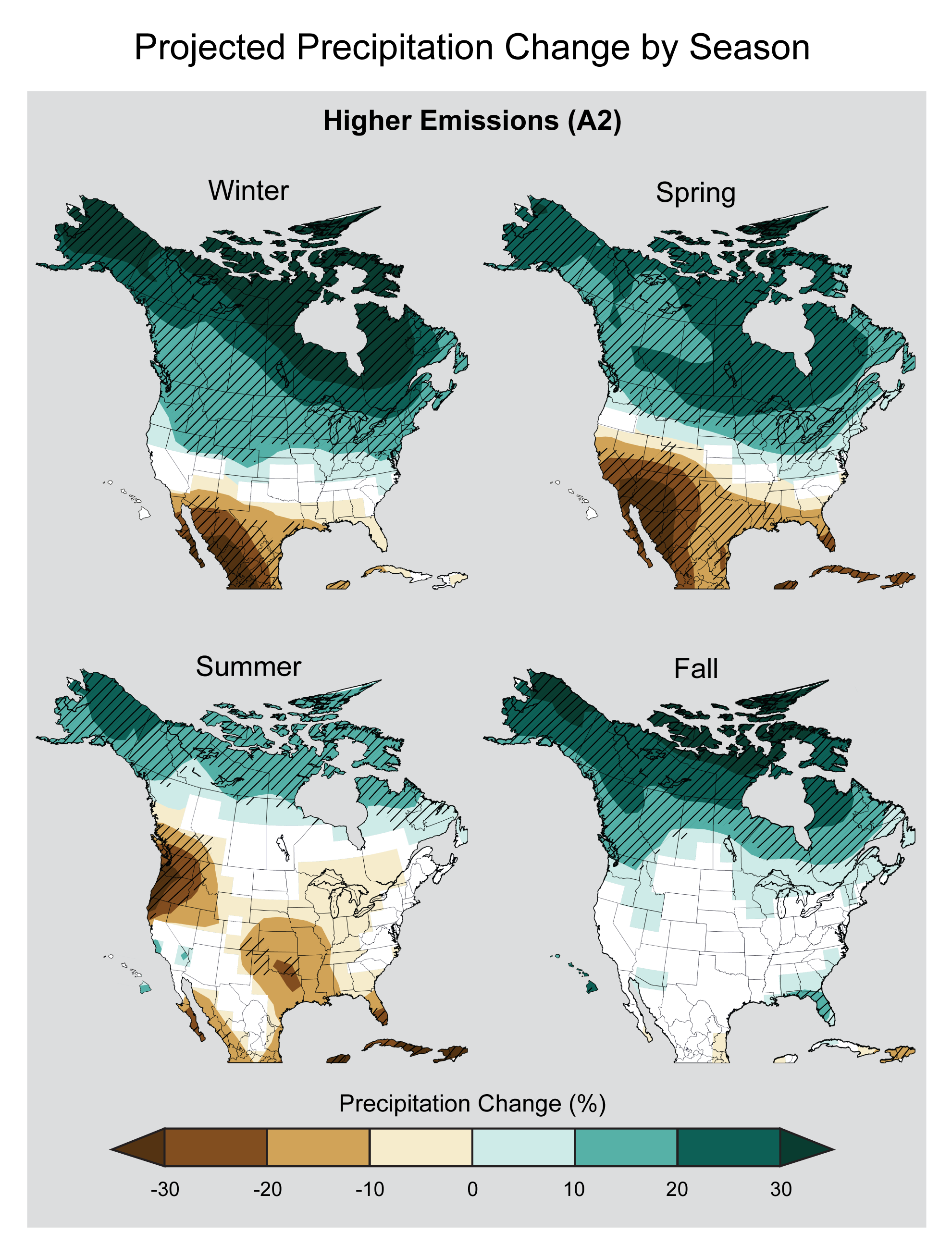 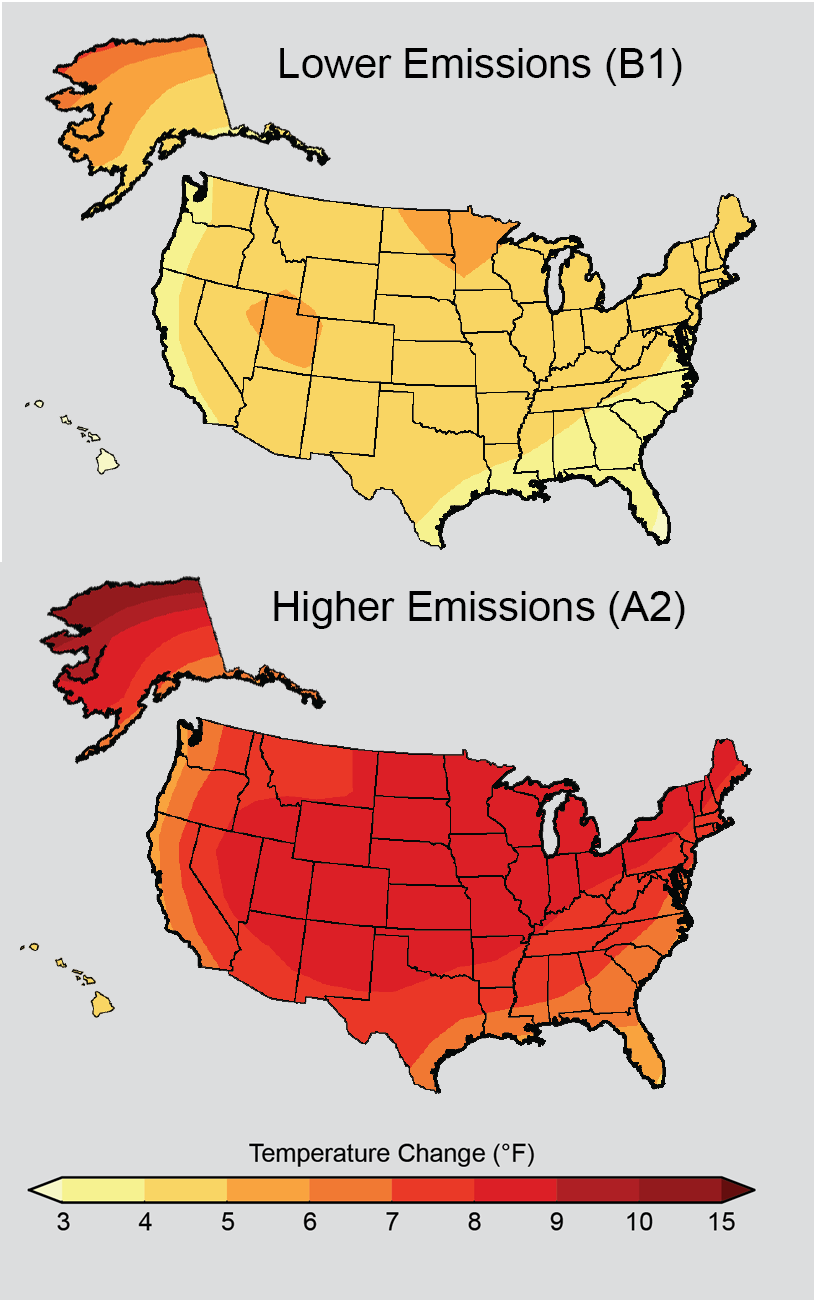 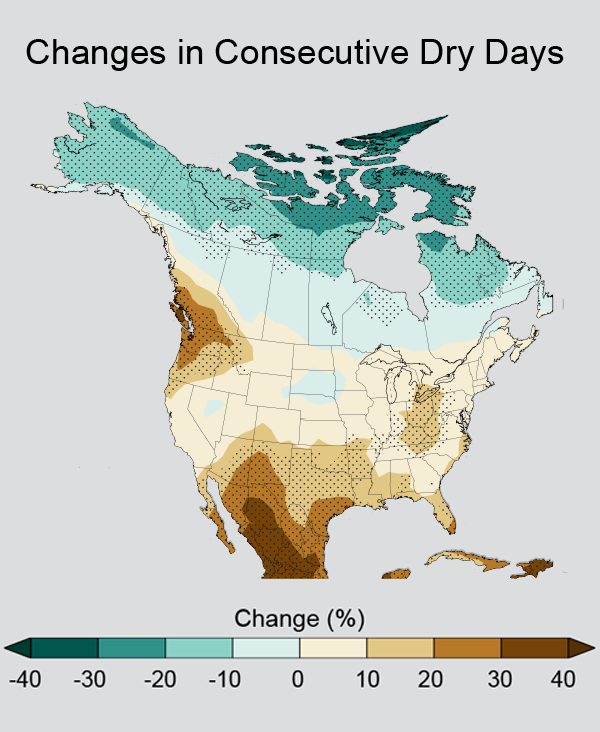 Credit: NOAA NCDC / CICS-NC
Food Production
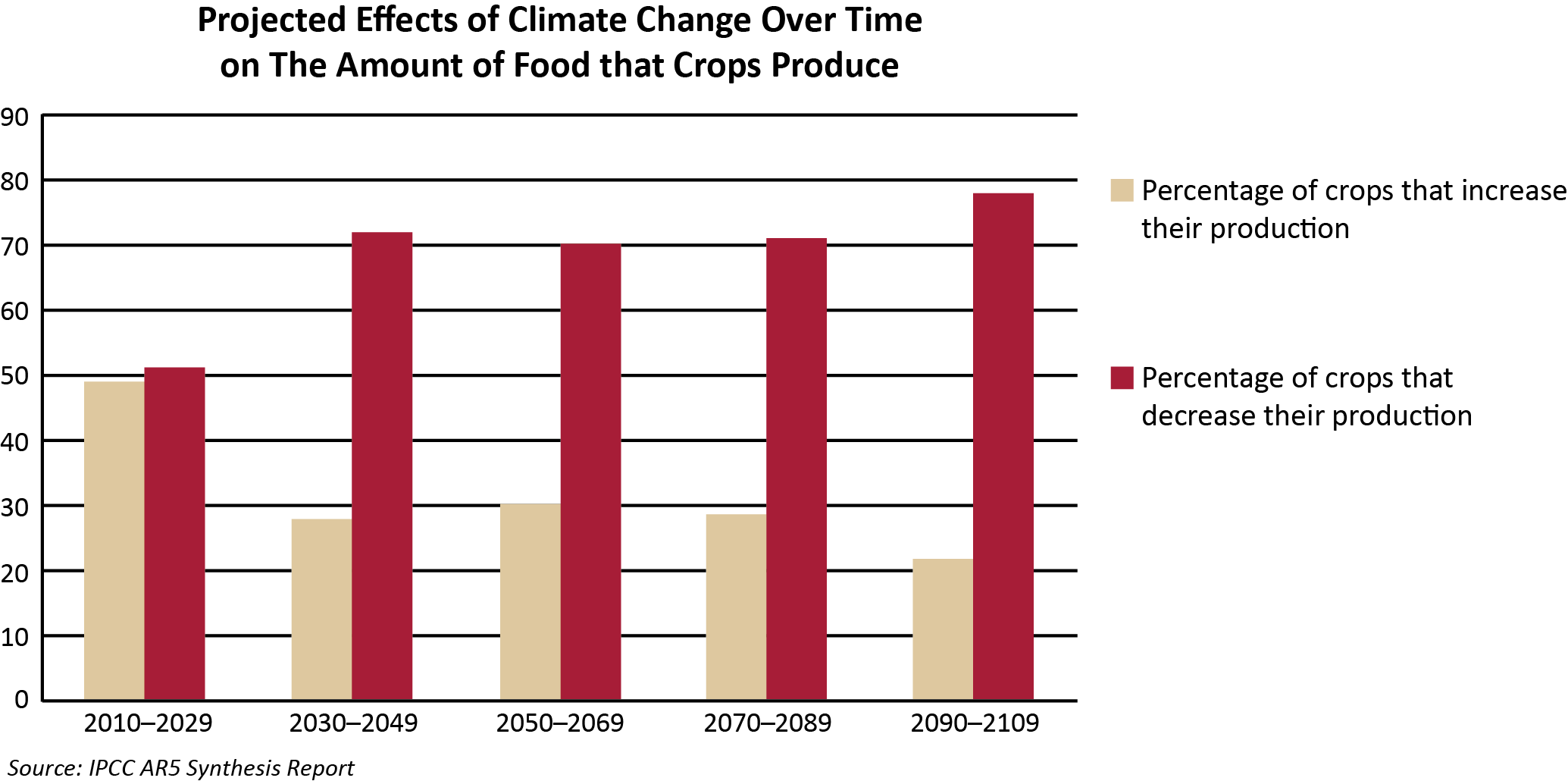 Causes of Climate Change
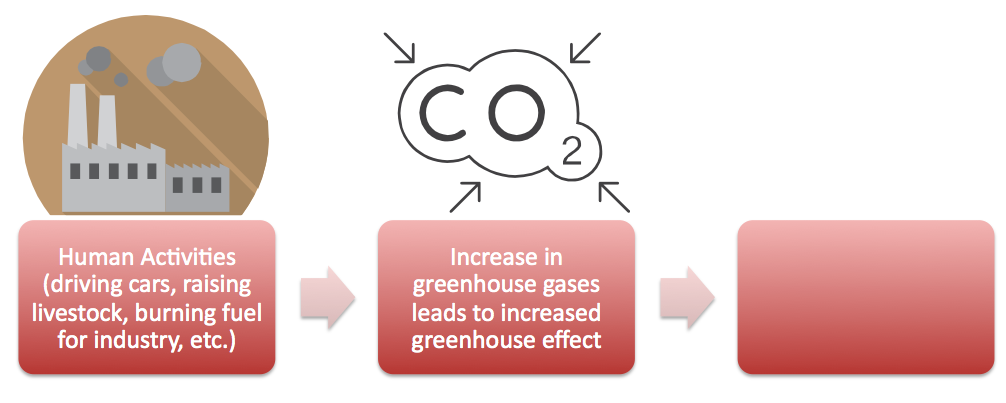 Causes and Effects of Climate Change
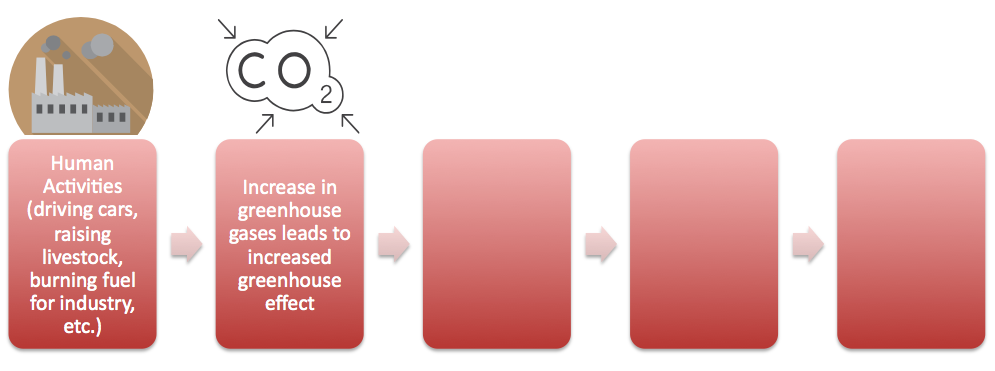 (Effect on Nature)
(Effect on Humans)
Causes and Effects of Climate Change
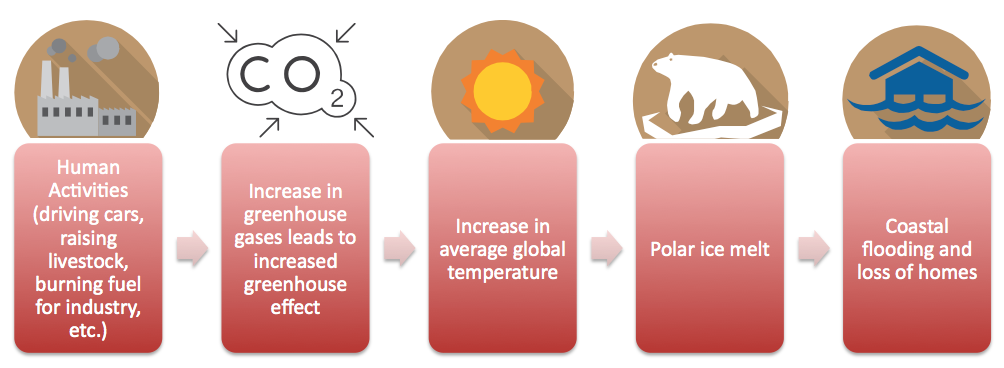 (Effect on Nature)
(Effect on Humans)